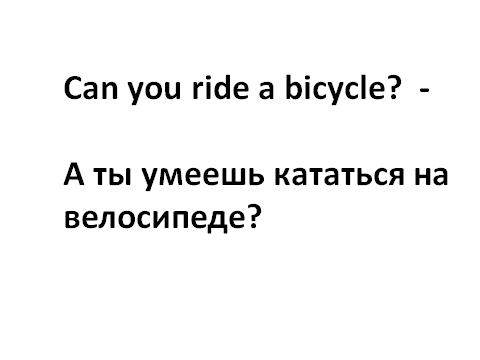 План урока
1.Изучить полностью всю презентацию.
2.Познакомиться с новыми словами по теме «Can you ride a bicycle?»
3.Записать новые слова в словарь и выучить.
4.Прослушать аудиозапись текста упр.1 стр.58-59, потренироваться в чтении и перевести.( можно устно, а можно письменно записать перевод текста в тетрадь)
5. Выполнить упр.9 стр.61 (устно)
6.Домашнее задание : учебник:упр.1 стр.58-59-читать и переводить, рабочая тетрадь: упр. А,С стр.36-37
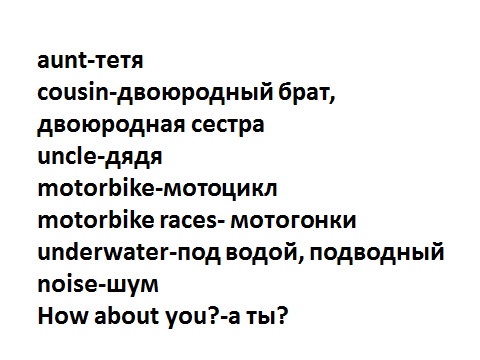 Как насчет тебя?
uncle
дядя
cousin
двоюродный брат, 
двоюродная сестра
aunt
тётя
noise
шум
motorbike
мотоцикл
motorbike races
мотогонки
underwater
под водой, подводный
How about you?
Как насчет тебя?
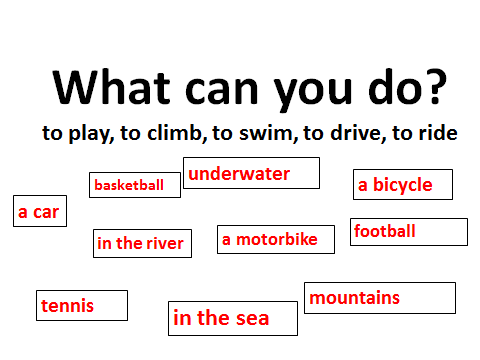 ex.9 p.61(устно)
I can play tennis but I can`t play football.
Homework: учебник:ex.1 p.58-59-читать и переводить, рабочая тетрадь: ex.А,С p.36-37